Tisková konferencek výsledkům dozorové činnosti Státní veterinární správy v roce 2017
1. Zhodnocení loňského roku
Loňský rok byl pro SVS výjimečně náročný – dvě nebezpečné nákazy, z nichž africký mor prasat se objevil v ČR zcela nově.
1. pololetí: vysocepatogenní ptačí chřipka po 10 letech. Podařilo se ji rychle dostat pod kontrolu.
2. pololetí: na konci června se historicky poprvé objevil v ČR africký mor prasat (AMP).
V oblasti veterinární hygieny SVS se potýkala s aférami: brazilské drůbeží, fipronil.
Vstoupila v platnost rozsáhlá novela veterinárního zákona. 
V průběhu podzimu si SVS prostřednictvím řady společenských a odborných akcí připomněla 50. výročí své existence.
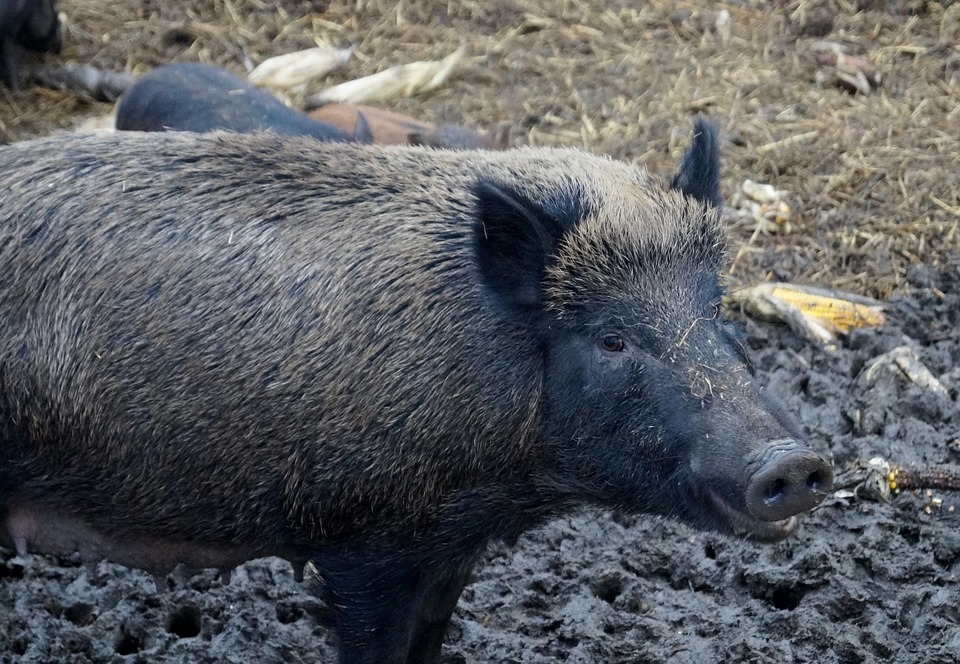 1. Zhodnocení loňského roku – dozorová činnost
Navzdory výskytu nákaz a potravinovým aférám nedošlo k výraznému omezení dozorové činnosti.
Výše vybraných pokut vzrostla meziročně o jeden milion korun na rekordních 29,5 milionů Kč.
Důvody: Nárůst cílených kontrol, navýšení průměrné výše pokuty, sjednocování výše pokut za podobné prohřešky mezi jednotlivými kraji.
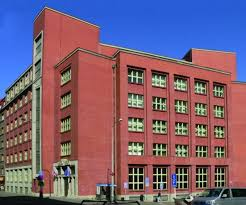 1. Zhodnocení loňského roku – personální údaje
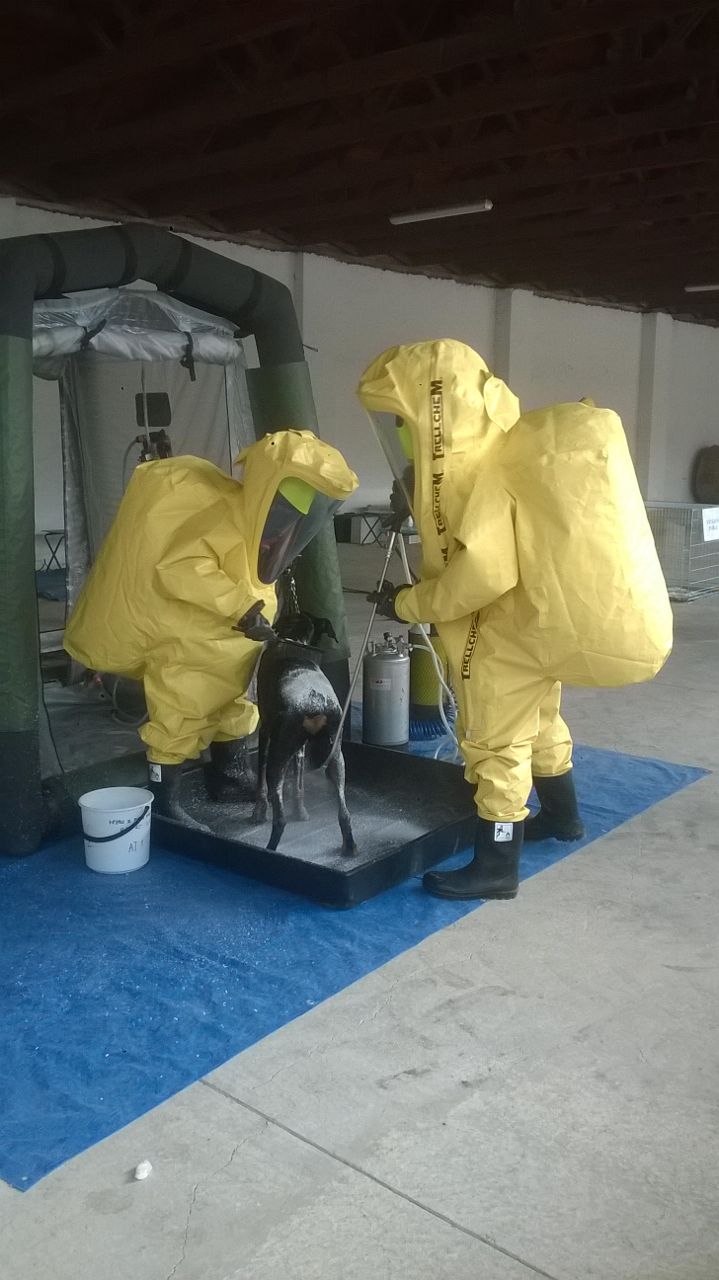 Rok 2017 byl ovlivněn implementací zákona o státní službě.
Aktuální počet systemizovaných míst vzrostl o sedm na 1.316,  což představuje 1.360 fyzických zaměstnaných.
Aktivním náborem se podařilo získat 100 nových zaměstnanců, organizovalo se cca 350 výběrových řízení za rok.
Snaha o harmonizaci pracovního a soukromého života zaměstnanců – více částečných úvazků; možnost pružné pracovní doby či výkon práce z jiného místa. 
Je nutná generační obměna – priorita získávat nové zaměstnance – užitečná spolupráce s VFU.
[Speaker Notes: Možnost pro UŘ vybrat si z každé oblasti jedno důležité téma např. domácí porážka, 5 fen)]
2. Loňský rok v oblasti zdraví zvířat
Velké množství energie stálo řešení nákaz – ptačí chřipky (AI) a afrického moru prasat.
Zlikvidováno celkem 39 ohnisek této nákazy.  Zjištěna i u 52 volně žijících ptáků. Poslední ohnisko v ČR bylo vyhlášeno na Karlovarsku 22. 3. Poté již k žádnému novému potvrzení nákazy nedošlo.
Světová organizace pro zdraví zvířat (OIE) deklarovala, že je ČR od 23. 6. prostá ptačí chřipky, což je důležité pro obchod s drůbeží.
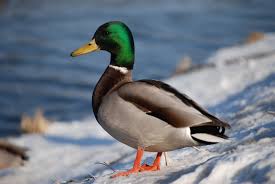 2. Loňský rok v oblasti zdraví zvířat
V závěru června byl v ČR poprvé v historii potvrzen AMP u uhynulého divočáka v lokalitě Příluky u Zlína. 
Do konce roku byla nákaza potvrzena zhruba u 205 kusů divokých prasat, všechny se nacházely v malé oblasti okresu Zlín. 
Díky přijatým opatřením se zatím daří bránit šíření nákazy do dalších oblastí a zejména do chovů domácích prasat.
V zamořené oblasti bylo od začátku platnosti mimořádných veterinárních opatření odloveno více než 2.200 divočáků a v oblasti s intenzivním odlovem přes 11.000.
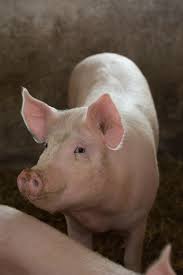 2. Loňský rok v oblasti zdraví zvířat
ČR v loňském roce udržela nákazové statusy, které ji v minulosti udělila Světová organizace pro zdraví zvířat (OIE).
ČR drží nákazové statusy země prosté: brucelózy skotu, leukózy skotu, tuberkulózy skotu a brucelózy ovcí a koz, klasického moru prasat, slintavky a kulhavky, afrického moru koní, vztekliny, Aujeszkyho choroby u prasat. ČR má dále status zanedbatelného rizika tzv. nemoci šílených krav. 
Statusy napomáhají českým podnikatelům s otevíráním trhů ve třetích zemích. 
Loni v ČR pokračovaly programy pro tlumení a likvidaci některých nákaz. Díky jednomu z těchto programů je například v současnosti 99,9 % chovů skotu v ČR prostých infekční bovinní rinotracheitidy skotu (IBR). V současnosti probíhá na základě nařízení SVS ozdravování ve zbylých 18 hospodářstvích. 
Na jaře 2019 plánuje SVS zaslat EK žádost o status země prosté IBR.
2. Loňský rok v oblasti welfare zvířat
Mezi dlouhodobé cíle SVS patří i zlepšování životní pohody zvířat (welfare). 
SVS každoročně uskuteční v této oblasti tisíce kontrol. V loňském roce jich bylo takřka 7.500. 
Kontrolovány byly zejména chovy zájmových zvířat – 2.368 kontrol a chovy hospodářských zvířat –2.290 kontrol. 
Procento zjištěných závad se mírně snížilo na 13,7 % u hospodářských zvířat. V zájmových chovech klesl z předloňských 24 na 22 %. 
Pokuty v oblasti zdraví zvířat a welfare meziročně vzrostly o třetinu na 3,1 mil. Kč.
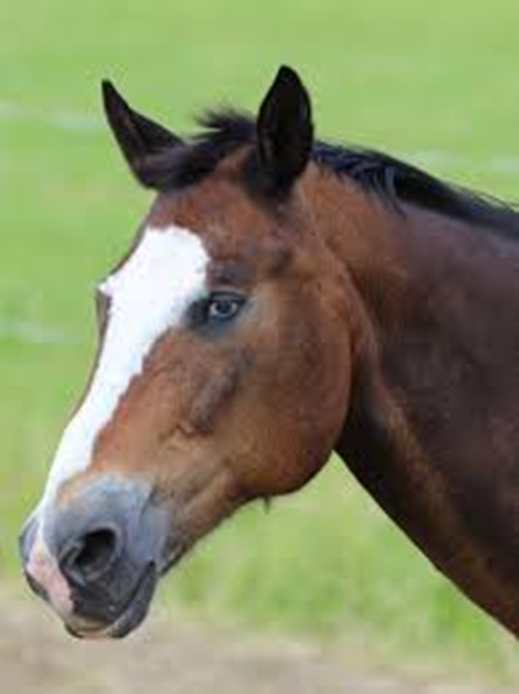 2. Loňský rok v oblasti welfare zvířat
Nejčastějšími nedostatky v loňském roce byly nevhodné podmínky chovu, omezování výživy a napájení, nezabezpečení zvířete proti úniku, opuštění zvířete a nevhodné způsoby uvazování. 
SVS na základě zjištění při kontrole podala celkem 403 podnětů obcím s rozšířenou působností. 
Loni pokračoval trend – stále přibývá podíl kontrol provedených na základě obdrženého podnětu. Loni jich bylo 2.624.
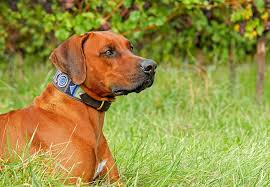 3. Loňský rok v oblasti veterinární hygieny
V oblasti veterinární hygieny bylo loni provedeno cca 47.000 kontrol, jejichž počet meziročně mírně poklesl.
Přibylo mimořádných kontrolních akcí zaměřených na problematické komodity či zdraví nebezpečné látky v potravinách. 
Těchto akcí veterinární inspektoři realizovali v ČR celkem 11. Zaměřili se v nich například na zjišťování zbytků pesticidů v potravinách, látky zadržující vodu v mase, polotovary k přípravě kebabů a na označení Česká potravina.
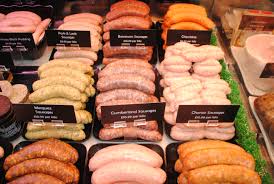 3. Loňský rok v oblasti veterinární hygieny
Celkový počet závad zjištěných při kontrolách v oblasti potravin živočišného původu klesl z pěti procent na 3,9 procenta. 
Pokles je způsoben především nižším počtem kontrol v místě určení, které vykazují vyšší množství administrativních závad.
Spektrum závad bylo podobné jako v roce 2016, převládaly prohřešky v dodržování správné výrobní a hygienické praxe, označování potravin atd.
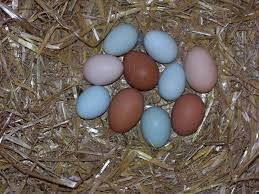 3. Loňský rok v oblasti veterinární hygieny
Oblasti, ve kterých došlo ke zvýšení počtu kontrol v roce 2017:
Neplánované kontroly běžného hygienického dozoru (následné kontroly při zjištění závady, kontroly na podnět aj.) – došlo ke zvýšení o 3 %. 
Kontroly vývozu (vydávání veterinárních osvědčení) stouply o 17 % (bylo provedeno o cca 1 000 kontrol více). 
Kontrol prodeje vánočních kaprů bylo provedeno o cca 30 % více, zkontrolováno bylo zhruba 40 % prodejců.
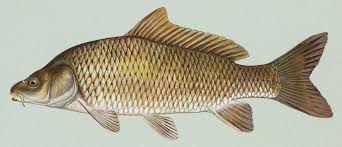 3. Loňský rok v oblasti veterinární hygieny
Počty veterinárně vyšetřených poražených a ulovených zvířat:
Skotu bylo na jatkách veterinárně vyšetřeno o 6 % meziročně méně. 
Prasat bylo na jatkách veterinárně vyšetřeno o 4 % méně.
Drůbeže bylo na porážkách veterinárně vyšetřeno o 1 % více.
Černé zvěře bylo ve zvěřinových závodech veterinárně vyšetřeno o 51 % více než v roce 2016.
Vysoké zvěře bylo ve zvěřinových závodech veterinárně vyšetřeno o 17 % více.
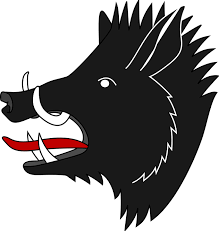 3. Loňský rok v oblasti veterinární hygieny
Růst mezinárodního obchodu s potravinami vytváří více mezinárodních kauz s nebezpečnými či závadnými potravinami. 
V loňském roce patřily mezi ty největší případy s problematickými živočišnými produkty z Brazílie a nelegálním používáním nepovoleného insekticidu fipronil v chovech drůbeže v Belgii a Nizozemsku. V žádné české potravině nebyla tato látka prokázána, nebylo zjištěno ani její použití v tuzemských chovech. 
V několika případech byl fipronil zjištěn ve vejcích či vaječných produktech ze zahraničí. Zboží z těchto zásilek bylo okamžitě stahováno z trhu a likvidováno či vráceno zpět.
Zmíněný trend potvrzuje pokračující nárůst případů řešených na základě hlášení přijatých systémem RASFF:
4. Loňský rok v oblasti vývozu zvířat a živočišných produktů
Velmi důležitá je úloha veterinárního dozoru při odbavování zásilek živých zvířat a živočišných produktů při vývozu. 
Za loňský rok úřední veterinární lékaři vydali a potvrdili po provedené veterinární kontrole více jak 10.000 zásilek živých zvířat a živočišných produktů do třetích zemí. 
České firmy vyvezly do zemí mimo EU v loňském roce více mléka a mléčných výrobků, krmiv či násadových vajec, než v roce 2016. 
Zástupci SVS ve věci usnadňování vývozu živočišné produkce z ČR do třetích zemí vedou řadu dlouhodobých jednání se zahraničními partnery.
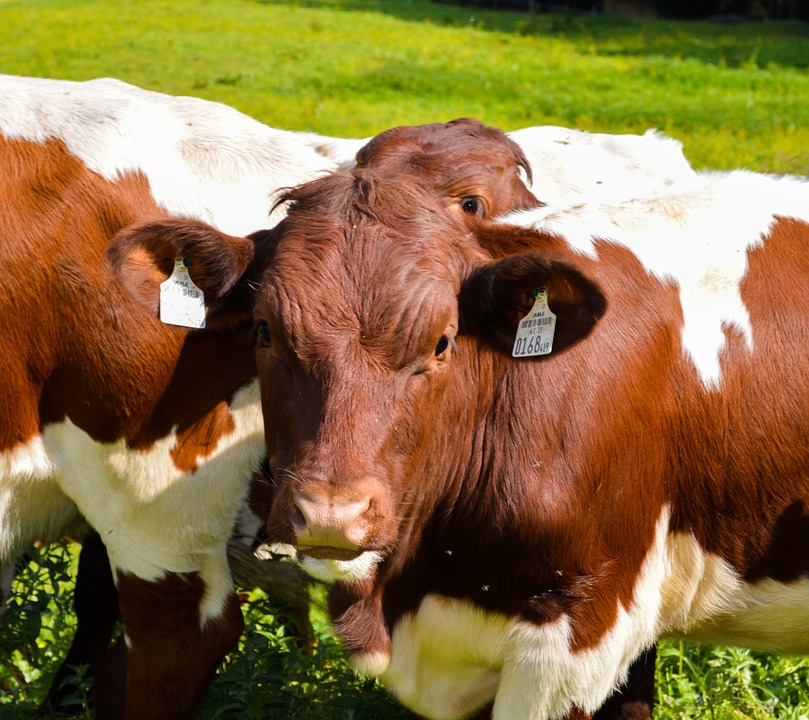 5. Odborné a veřejné aktivity SVS
V průběhu podzimu si SVS prostřednictvím řady společenských a odborných akcí připomněla 50. výročí své existence. 
V loňském roce SVS uskutečnila první ročník projektu „Máme rádi zvířata“, v rámci kterého proběhlo v mateřských školkách po celé ČR takřka 260 přednášek pro téměř 6 000 předškolních dětí o zásadách správného chování k domácím i volně žijícím zvířatům. 
SVS se prezentovala na květnové Národní výstavě hospodářských zvířat v Brně a již tradičně také na agrosalonu Země živitelka v Českých Budějovicích.
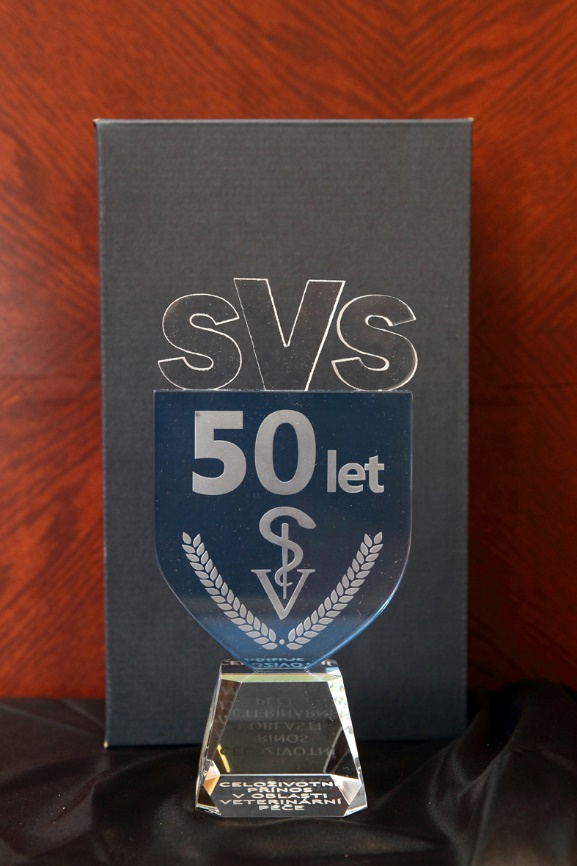 6. Priority pro letošní rok
Mezi priority pro letošní rok patří především udržení mezinárodních statusů deklarujících příznivou nákazovou situaci na území státu, zabezpečení zdravotní nezávadnosti potravin živočišného původu a ochrana spotřebitelů před klamáním.
Dlouhodobým cílem SVS je snaha o zkvalitňování a zefektivňování dozorové činnosti. Bude tomu tak i v letošním roce.
Největší výzvou pro rok 2018 je africký mor prasat. Opatření, směřující k zabránění šíření nákazy a k její likvidaci pokračují a budou pokračovat i nadále.
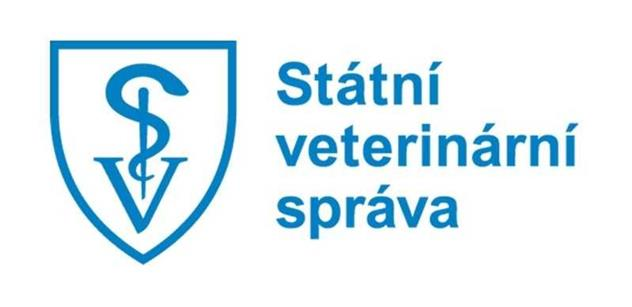 Děkujeme 
za pozornost



Zbyněk Semerád, ústřední ředitel SVS 
Petr Šatrán, ředitel odboru ochrany zdraví a pohody zvířat 
Jan Váňa, ředitel odboru veterinární hygieny